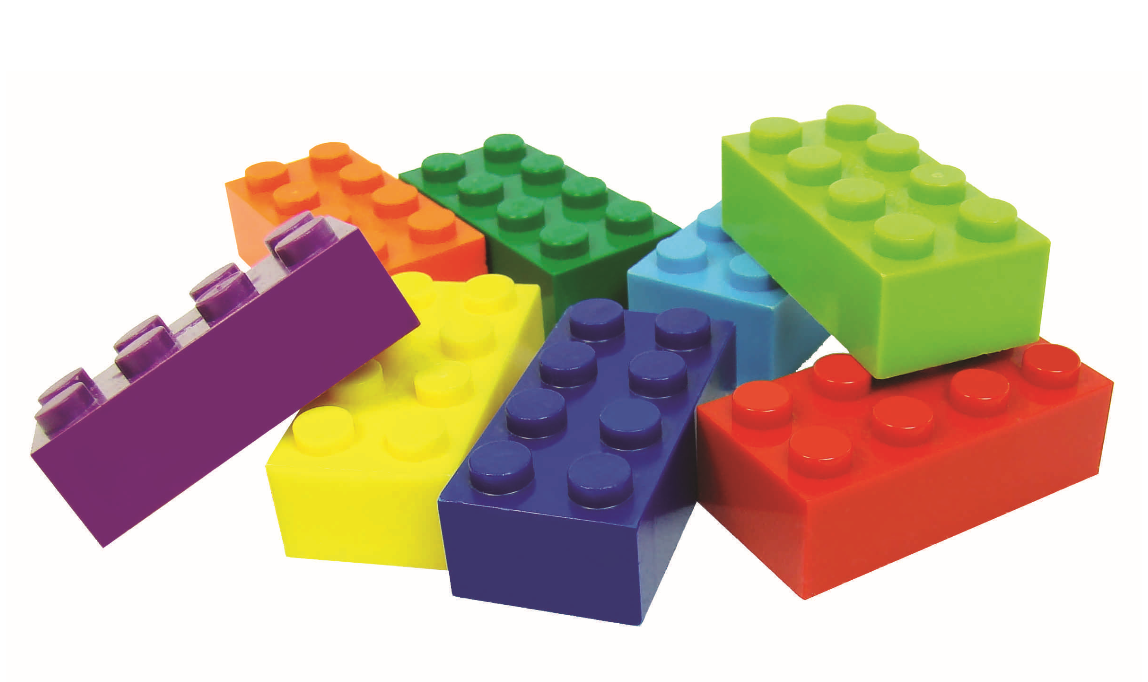 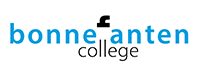 Les 2.1.
Ik ben…. omdat wij zijn
Schooljaarplan 2022-2023
BOUWEN
SAMEN BOUWEN AAN DE ONTWIKKELING VAN DE LEERLING EN DE MEDEWERKER
STRUCTUUR
Kanteling van de organisatiestructuur – directe aansturing op vakinhoud & ondersteuning op begeleiding. Veranderingen van de rol teamleider, mentor en de vakdocent
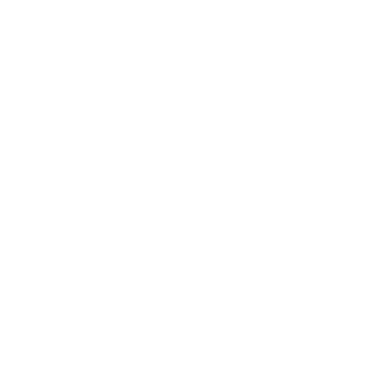 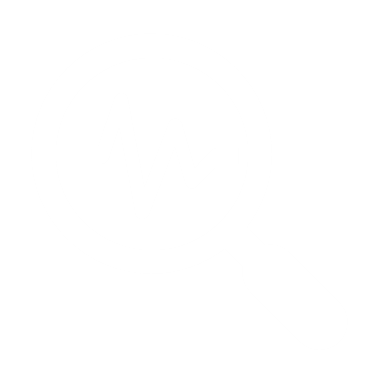 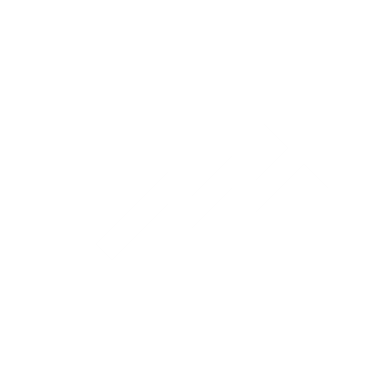 LEERLIJN + VAKWERKPLAN
ANALYSE
Differentiatie
DIF-lessen en Skills
Kwaliteitssysteem met OnSpect,
RTTI en Cum Laude
Ontwikkeling van de doorlopende leerlijn. Leerdoelen zijn in beeld. Wie | Wat | Waar | Wanneer | Hoe
De leerling is in beeld. Er wordt maatwerk aangeboden aan de leerling. 
Cijfers | Skills | Vaardigheden
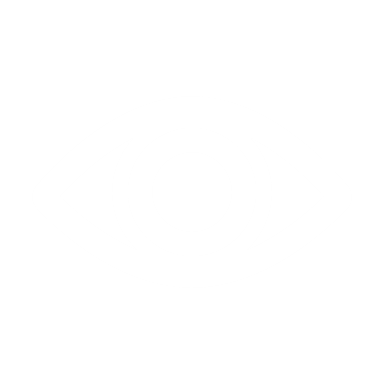 LEIDERSCHAP
Eigenaarschap & betrokkenheid creëren in de organisatie | Leiderschapsontwikkeling van het managementteam
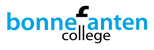 BOUWEN
SAMEN BOUWEN AAN DE ONTWIKKELING VAN DE LEERLING EN DE MEDEWERKER
STRUCTUUR
Kanteling van de organisatiestructuur – directe aansturing op vakinhoud & ondersteuning op begeleiding. Veranderingen van de rol teamleider, sectievoorzitter, mentor en de vakdocent
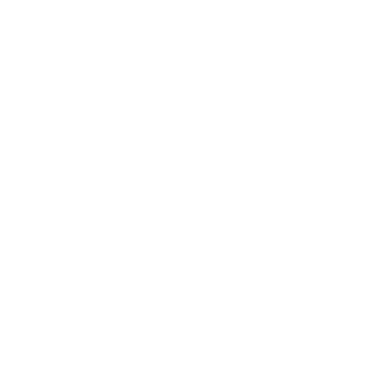 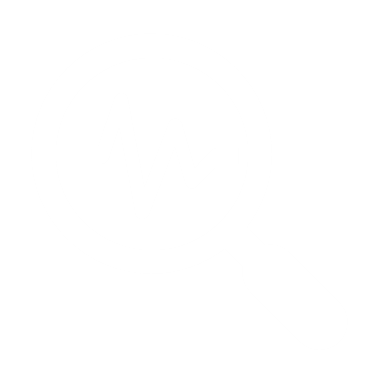 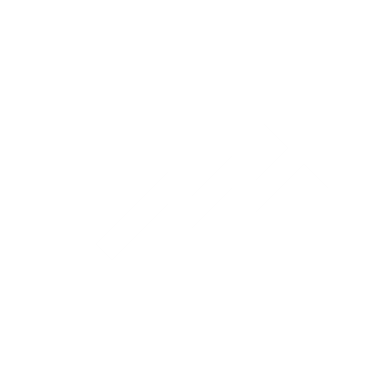 DIFFERENTIATIE 
DIF-lessen en Skills
LEERLIJN + VAKWERKPLAN
ANALYSE
De leerling is in beeld. Er wordt maatwerk aangeboden aan de leerling. 
Cijfers | Skills | Vaardigheden
Kwaliteitssysteem met geïntegreerde PDCA-cyclus.
OnSpect
Ontwikkeling van de doorlopende leerlijn. Leerdoelen zijn in beeld. Wie | Wat | Waar | Wanneer | Hoe
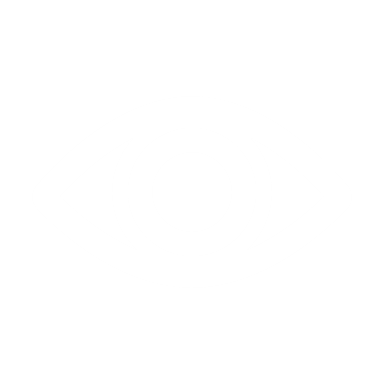 LEIDERSCHAP
Eigenaarschap & betrokkenheid creëren in de organisatie | Leiderschapsontwikkeling van het managementteam
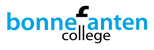 ONTWIKKELINGSPERSPECTIEF
ONTWIKKELINGSPERSPECTIEF VAN DE BFC-LEERLING IS IN BEELD
Teamleider is direct leidinggevende van de mentoren. Sturen op begeleiding!
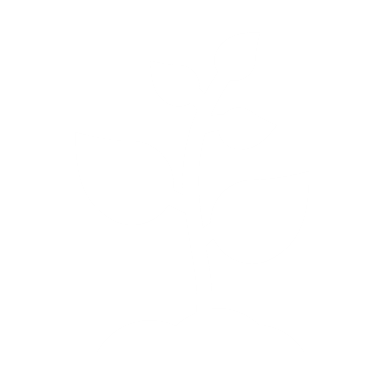 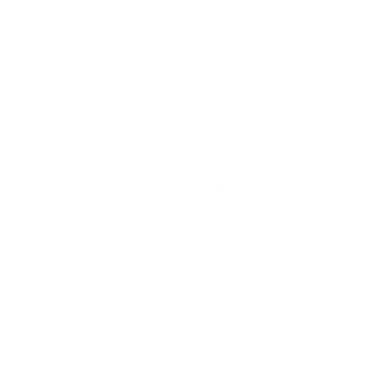 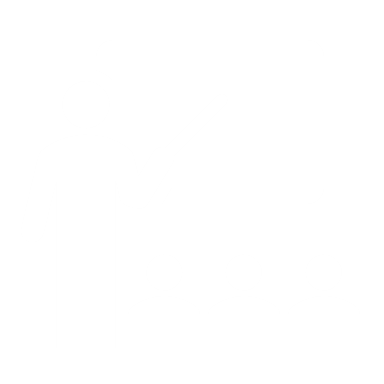 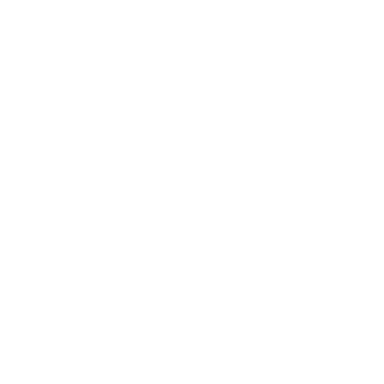 SECTIES
KWALITEITSCOMMISSIE
KOLOMCOÖRDINATOREN
EXAMENCOMMISSIE
DECANAAT
Teamleider is direct leidinggevende van de betrokken medewerkers. Sturen op vakinhoud!
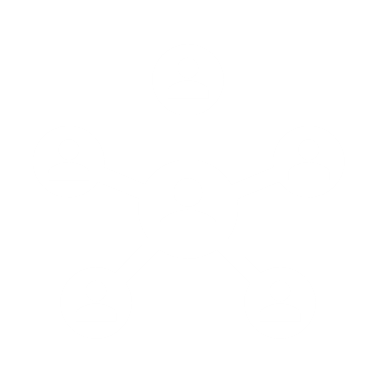 O-TEAM
Guido Willems
Marlies Maes
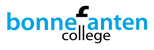 ONTWIKKELINGSPERSPECTIEF
ONTWIKKELINGSPERSPECTIEF VAN DE BFC-LEERLING IS IN BEELD
Rector is verantwoordelijk voor (nieuwe) vakdocenten
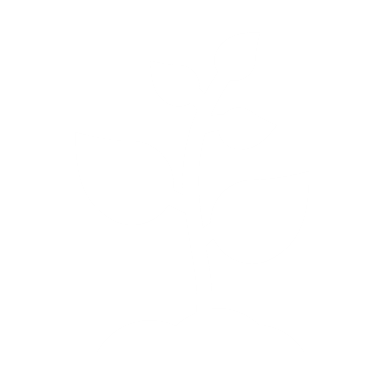 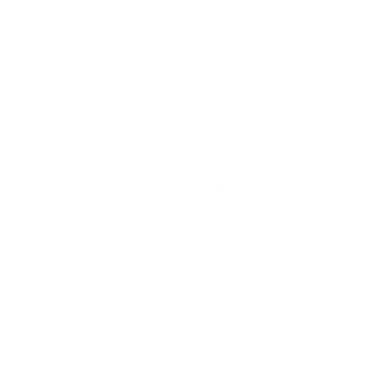 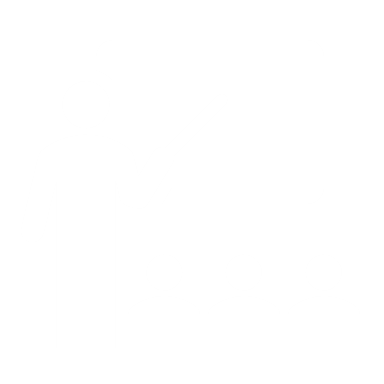 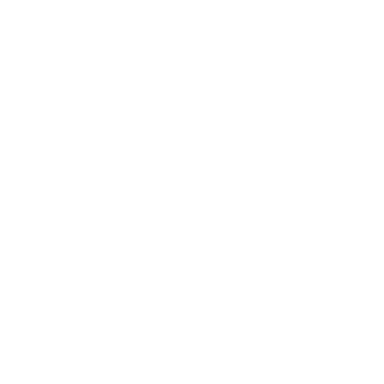 (nieuwe) vakdocenten
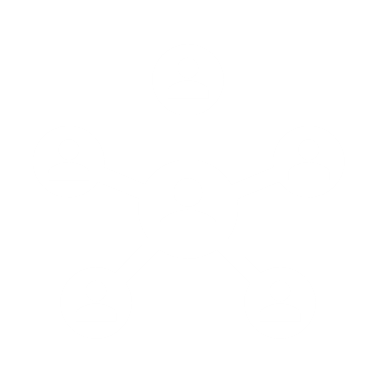 Teamleider is direct leidinggevende van het OOP, vakdocenten en het servicecentrum
OOP, vakdocenten en 
servicecentrum
Peter-Mathijs Linsen
Frans Maassen
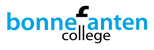 ONTWIKKELINGSPERSPECTIEF
ONTWIKKELINGSPERSPECTIEF VAN DE BFC-LEERLING IS IN BEELD
0
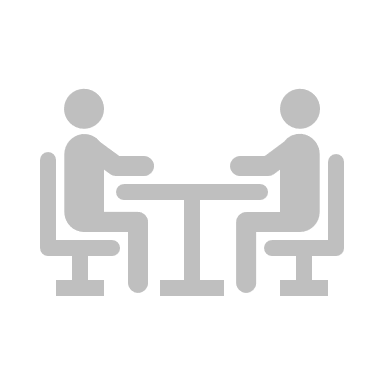 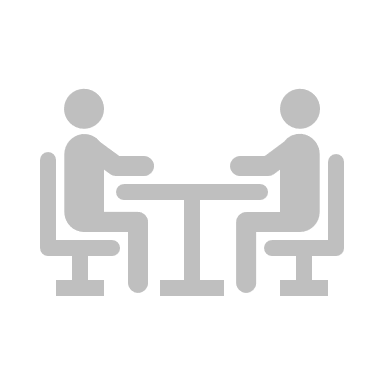 INTAKE
INTAKE
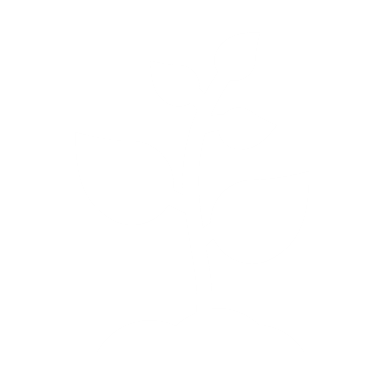 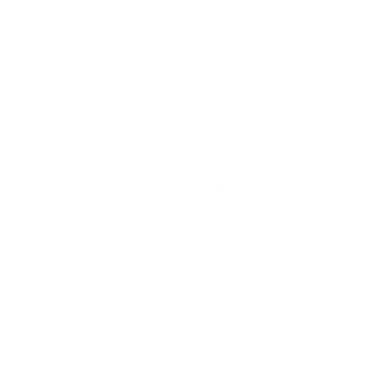 1
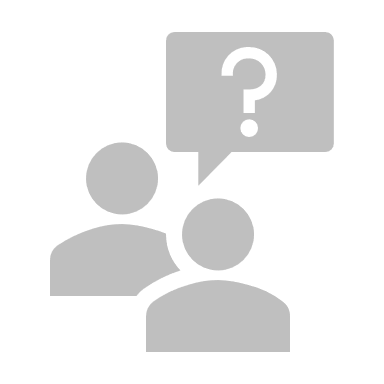 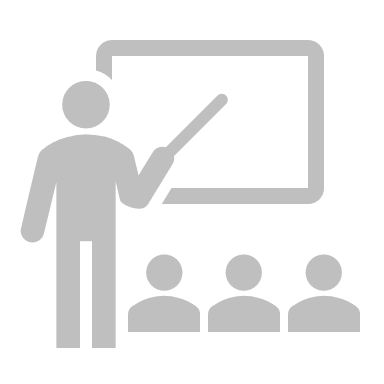 MENTOR
DOCENT
2
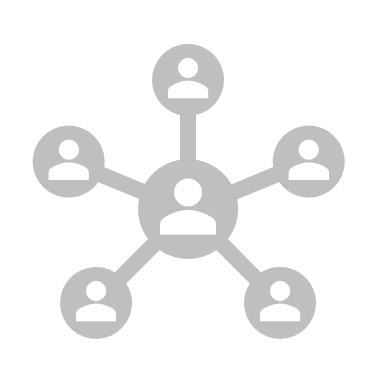 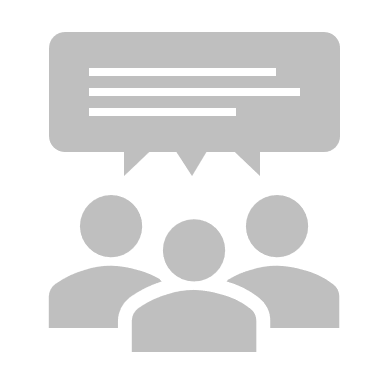 O-TEAM
SECTIE
BEGELEIDING
VAKINHOUD
Professioneel moment
PM-structuur
Didactisch moment
DM-structuur
3
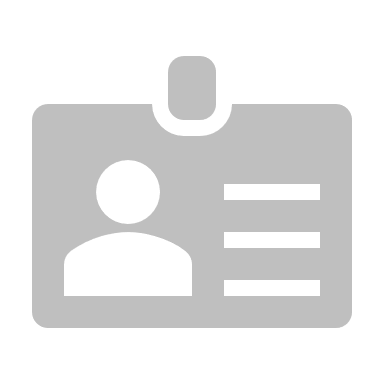 ARRANGEMENT
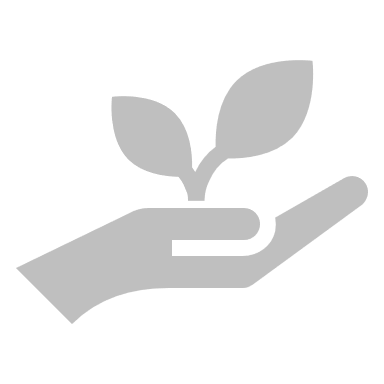 ONTWIKKELRAPPORTAGE
4
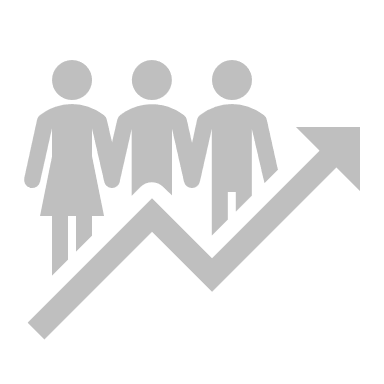 OPSTROOM/
AFSTROOM
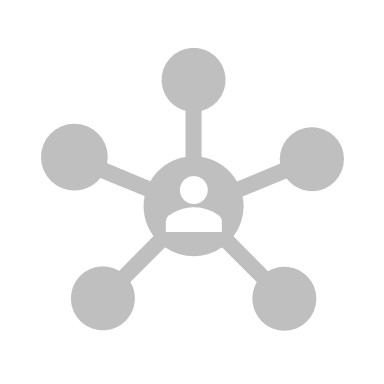 EXTERN
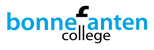 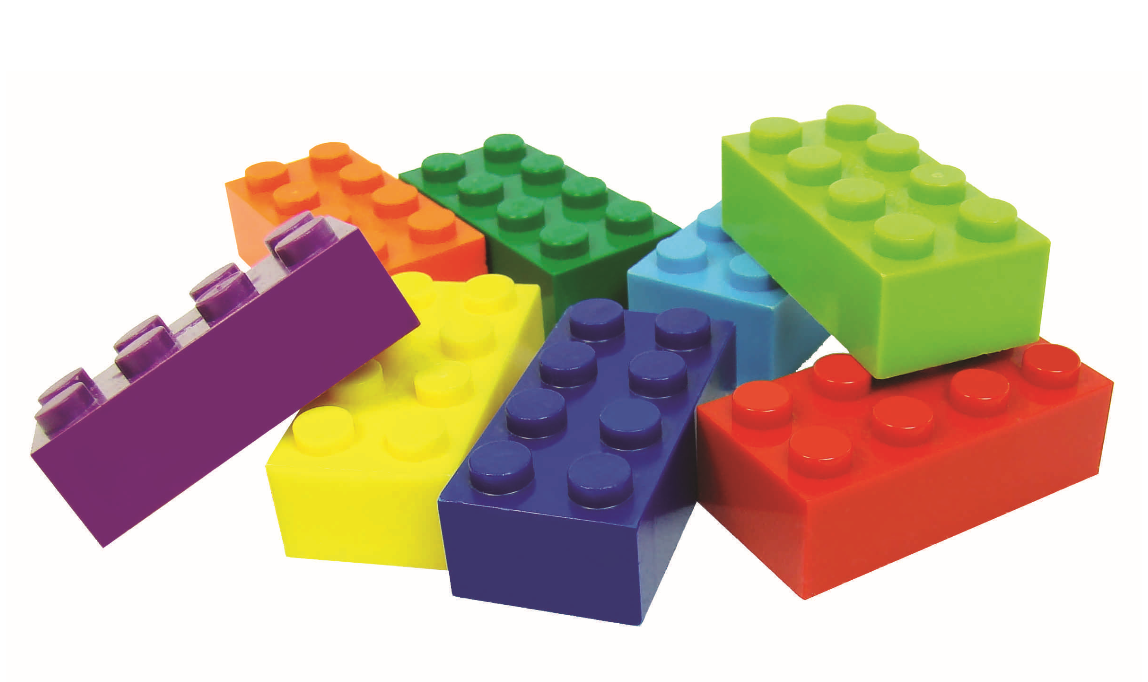 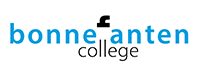 Servicecentrum
De teamleider organisatie stuurt het OOP aan. 
Een belangrijk onderdeel is het servicecentrum. Het is een fysieke plek in school die altijd bemenst is waar elke leerling, ouder en docent terecht kan voor pedagogische en didactische ondersteuning. 
Een team van functionarissen staat klaar om in deze ondersteuningsbehoefte te voorzien. De werkprocessen van het servicecentrum worden beschreven en gecommuniceerd met leerlingen, ouders en docenten zodat iedereen weet wanneer en waarvoor je terecht kan. 

* Zie ook notitie directiestructuur Bonnefanten College en servicecentrum.
[Speaker Notes: RTTI is een taal over leren, om leerdoelen expliciet te maken en leerlingen gerichte feedback te geven. Het RTTI-systeem gaat uit van vier verschillende cognitieve niveaus.]
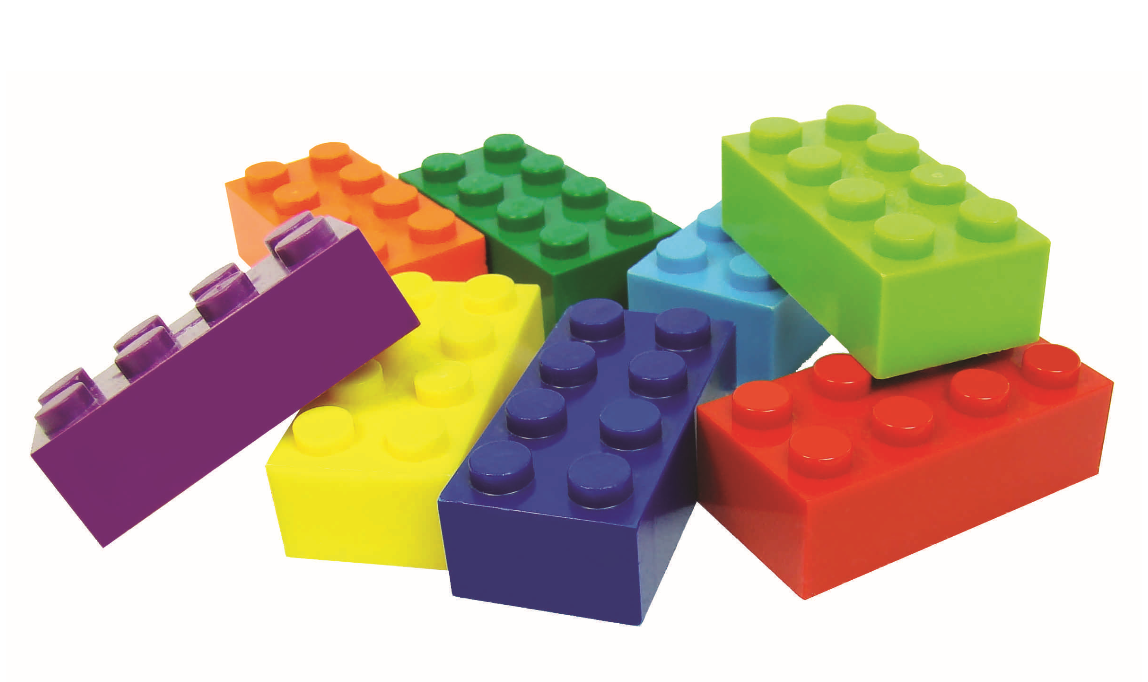 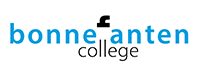 Servicecentrum doel 2022-2023
De teamleider organisatie werkt samen met de dagcoördinator en een vakdeskundig begeleider de belangrijkste werkprocessen uit. Het is evident dat komende schooljaren de werkprocessen worden geëvalueerd en bijgesteld. Dit gebeurt in ieder geval elk jaar in april, maar eerder wanneer nodig. Het is work in progress.

Oktober: Werkprocessen vastleggen in logboek.
April: Evaluatierapport servicecentrum presenteren aan MR.
[Speaker Notes: RTTI is een taal over leren, om leerdoelen expliciet te maken en leerlingen gerichte feedback te geven. Het RTTI-systeem gaat uit van vier verschillende cognitieve niveaus.]
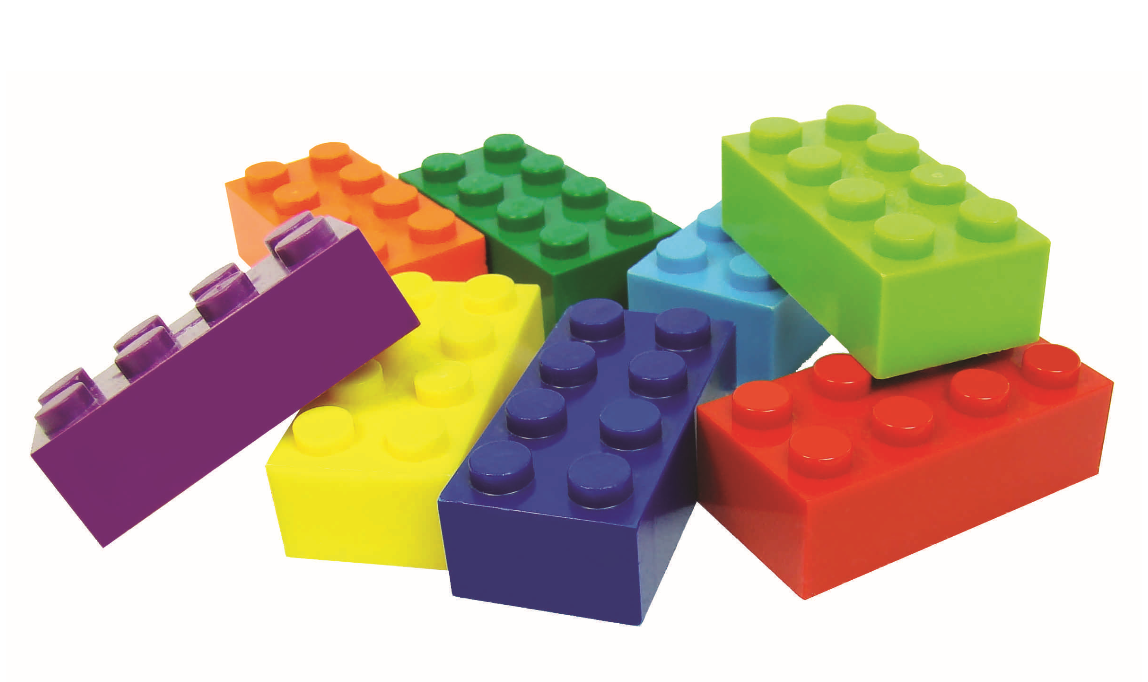 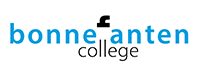 Mentoren doelen 2022-2023
In het kantelingsproces hebben ook de mentoren een belangrijke plek gekregen. De mentoren bewaken de ontwikkeling van de leerlingen en hebben de leerling in beeld. Zij worden hierin ondersteund door het ontwikkelteam (o.a. het servicecentrum).

Schooljaar: Training mentoren.
April: Evaluatie bijstelling servicecentrum.
[Speaker Notes: RTTI is een taal over leren, om leerdoelen expliciet te maken en leerlingen gerichte feedback te geven. Het RTTI-systeem gaat uit van vier verschillende cognitieve niveaus.]
BOUWEN
SAMEN BOUWEN AAN DE ONTWIKKELING VAN DE LEERLING EN DE MEDEWERKER
STRUCTUUR
Kanteling van de organisatiestructuur – directe aansturing op vakinhoud & ondersteuning op begeleiding. Veranderingen van de rol teamleider, mentor en de vakdocent
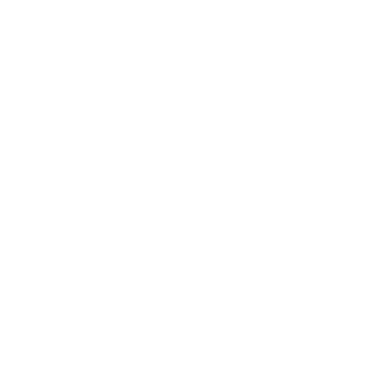 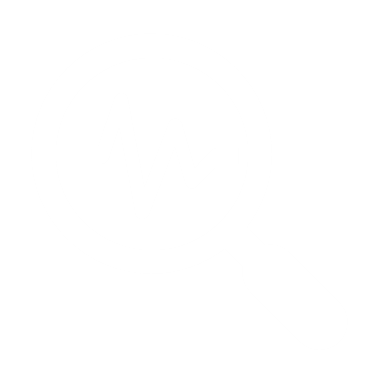 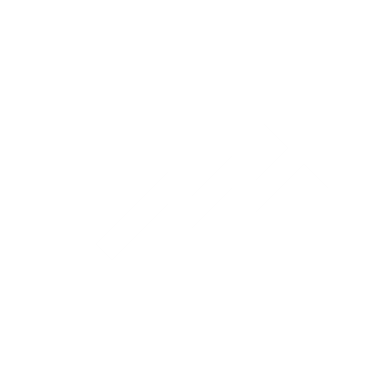 LEERLIJN + VAKWERKPLAN
DIFFERENTIATIELESSEN
ANALYSE
De leerling is in beeld. Er wordt maatwerk aangeboden aan de leerling. 
Cijfers | Skills | Vaardigheden
Kwaliteitssysteem met geïntegreerde PDCA-cyclus.
OnSpect
Ontwikkeling van de doorlopende leerlijn. Leerdoelen zijn in beeld. Wie | Wat | Waar | Wanneer | Hoe
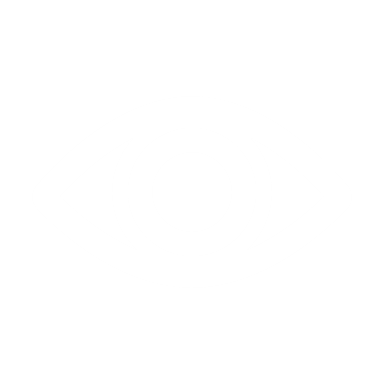 LEIDERSCHAP
Eigenaarschap & betrokkenheid creëren in de organisatie | Leiderschapsontwikkeling van het managementteam
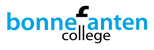 VAKGERICHTE DM-STRUCTUUR
ONTWIKKELEN VAN EEN VAKGERICHTE DM-STRUCTUUR
VAKWERKPLAN
PTA EN PTO
STUDIEWIJZERS
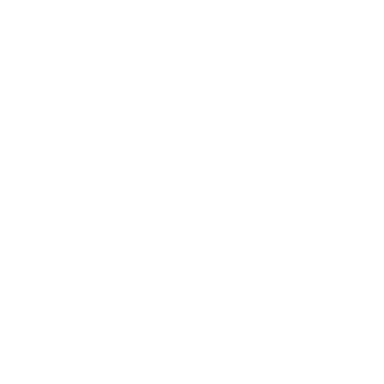 DIF-lessen en Skills
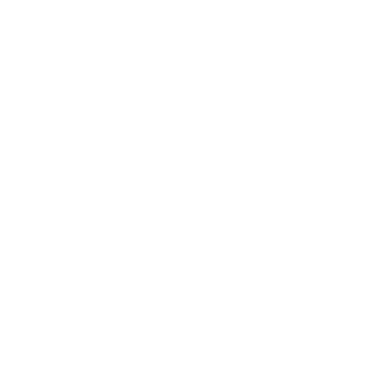 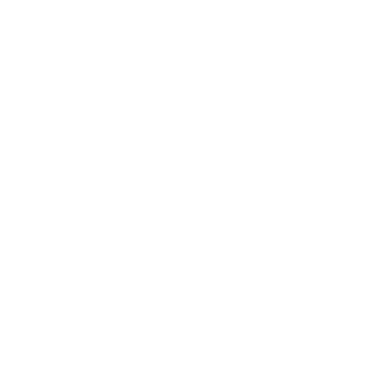 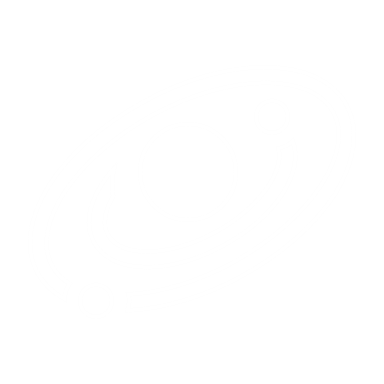 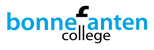 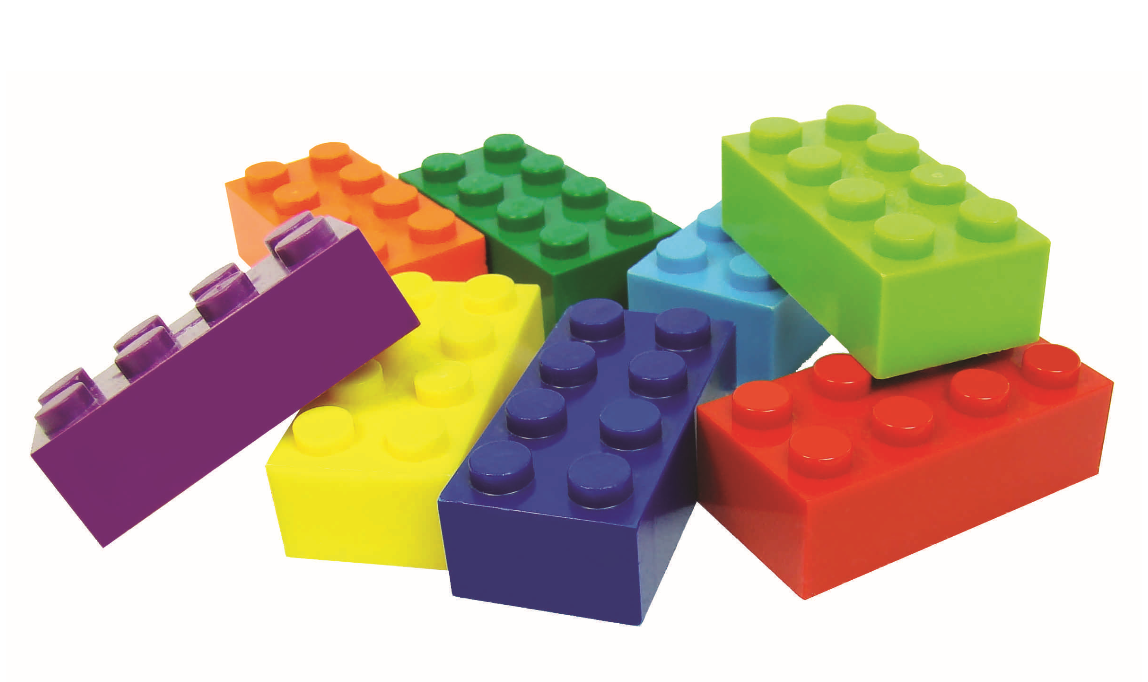 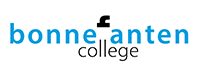 Sectievoorzitters doelen 2022-2023
In het kantelingsproces hebben secties en sectievoorzitters een centrale plek gekregen. De sectievoorzitter wordt gefaciliteerd en geschoold om de didactische ontwikkeling én de kwaliteit van de sectie te bewaken en vast te leggen in het vakwerkplan. De secties worden ondersteund door het kwaliteitsteam.

Schooljaar: Training nieuwe groep sectievoorzitters.
April: Evaluatie bijstelling vakwerkplan in OnSpect.
[Speaker Notes: RTTI is een taal over leren, om leerdoelen expliciet te maken en leerlingen gerichte feedback te geven. Het RTTI-systeem gaat uit van vier verschillende cognitieve niveaus.]
BOUWEN
SAMEN BOUWEN AAN DE ONTWIKKELING VAN DE LEERLING EN DE MEDEWERKER
STRUCTUUR
Kanteling van de organisatiestructuur – directe aansturing op vakinhoud & ondersteuning op begeleiding. Veranderingen van de rol teamleider, mentor en de vakdocent
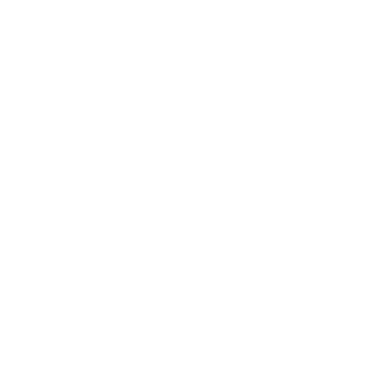 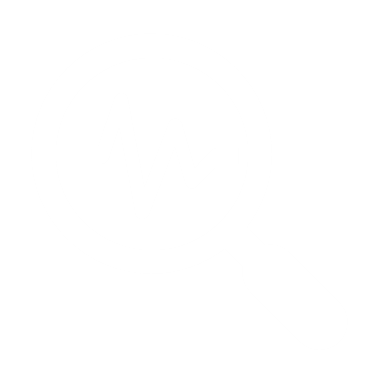 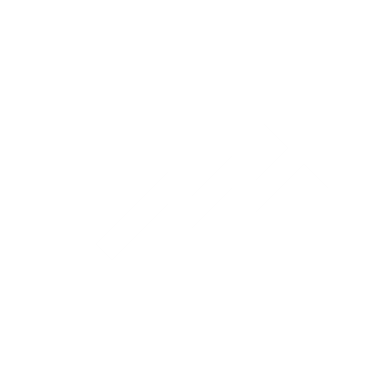 LEERLIJN
DIFFERENTIATIE
ANALYSE
De leerling is in beeld. Er wordt maatwerk aangeboden aan de leerling. 
Cijfers | Skills | Vaardigheden
Kwaliteitssysteem met geïntegreerde PDCA-cyclus.
OnSpect
Ontwikkeling van de doorlopende leerlijn. Leerdoelen zijn in beeld. Wie | Wat | Waar | Wanneer | Hoe
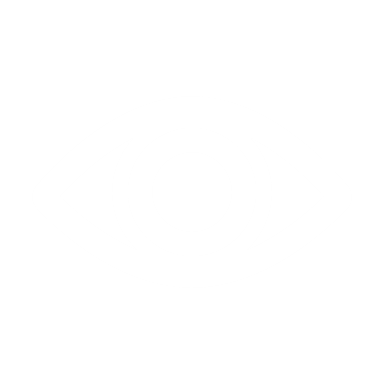 LEIDERSCHAP
Eigenaarschap & betrokkenheid creëren in de organisatie | Leiderschapsontwikkeling van het managementteam
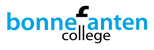 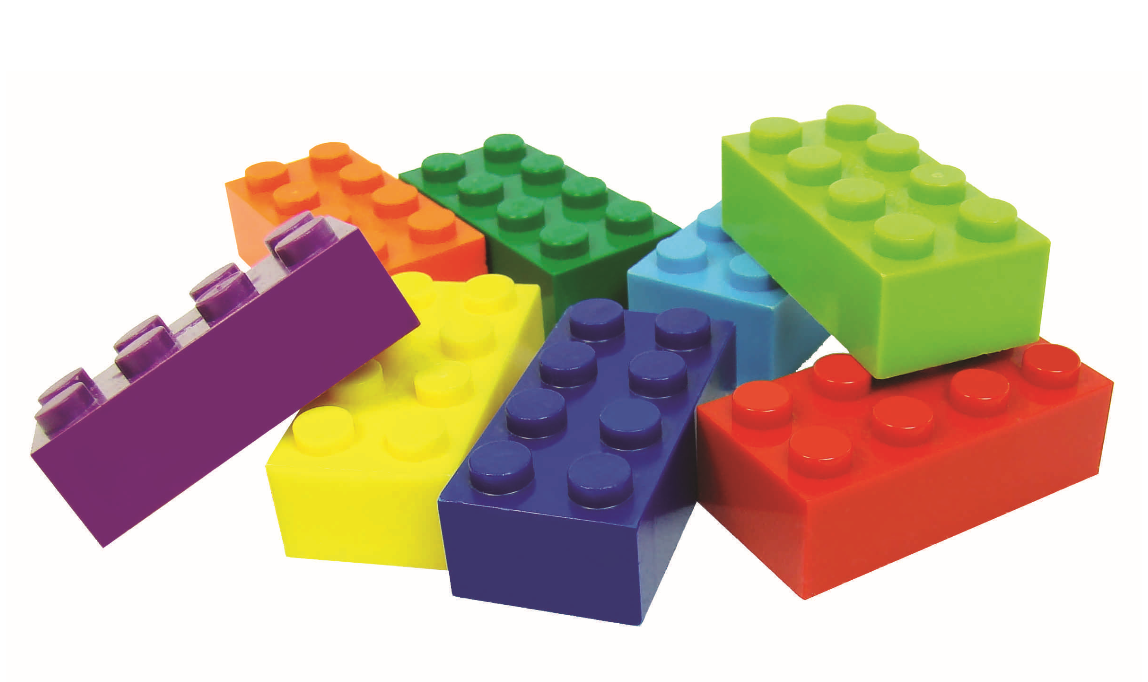 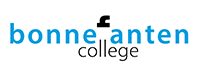 Taxonomie RTTI
Reproductie
Herinneren, letterlijk uit je hoofd leren.
Dit type vraag gebruik je voor lesstof die voor de leerling cruciaal is om uit het hoofd te kennen. Uiteraard moet uit de theorie dan ook duidelijk blijken dat dit uit het hoofd geleerd moet worden.
Leerling voegt zelf niets toe.


Toepassing 1 (toepassingsgericht niveau 1 = training)
Toepassen volgens getrainde methode; getrainde, vaste formule toepassen.
Situatie vergelijkbaar met geoefende situatie = één voor de leerling herkenbare situatie, ook het soort vraagconstructie.

Toepassing 2 (toepassingsgericht niveau 2 = transfer)
Situatie is niet herkenbaar voor de leerling, maar is wel met een eerder geleerde methode op te lossen óf
Meerdere methodes moeten gecombineerd worden en dat is niet getraind.

Inzicht 
Leerling construeert zelf een context en methode om tot een antwoord te komen.
Hoge mate van zelfstandigheid, minimale voorstructurering en inkadering.

Schooljaar: Scholing experts en scholing nieuwe medewerkers.
Schooljaar: Doorontwikkeling invoeringsplan RTTI.
[Speaker Notes: RTTI is een taal over leren, om leerdoelen expliciet te maken en leerlingen gerichte feedback te geven. Het RTTI-systeem gaat uit van vier verschillende cognitieve niveaus.]
De Bonnefanten Les
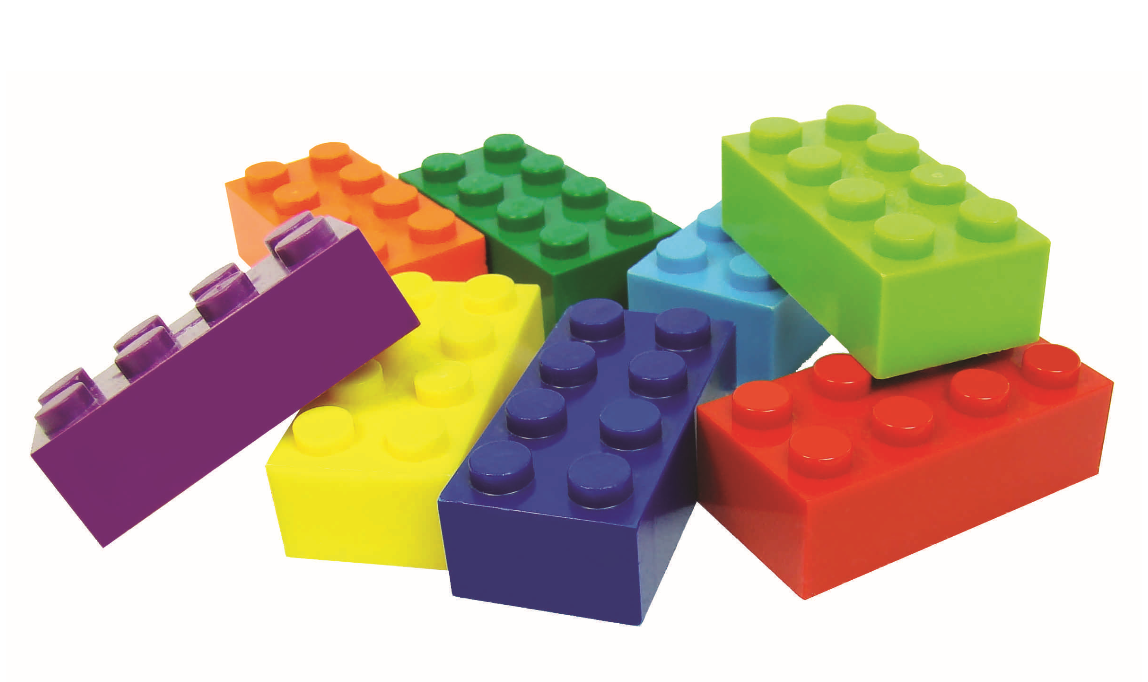 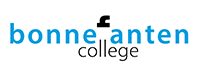 DIF-lessen en Skills
Differentiatie buiten de reguliere les.
Elk vak heeft (remediërend of verdiepend) materiaal klaar staan in de studiewijzer, inhoudelijk blijft de vakdocent verantwoordelijk.
Leerling leert zelfstandig werken.

Skills lessen worden ingezet voor het aanleren van executieve vaardigheden.
Erg geschikt voor NPO doelstelling: wegwerken van achterstanden.

1	Schooljaar: ontwikkelen Skills.
2	April: evaluatie DIF-lessen en Skills.
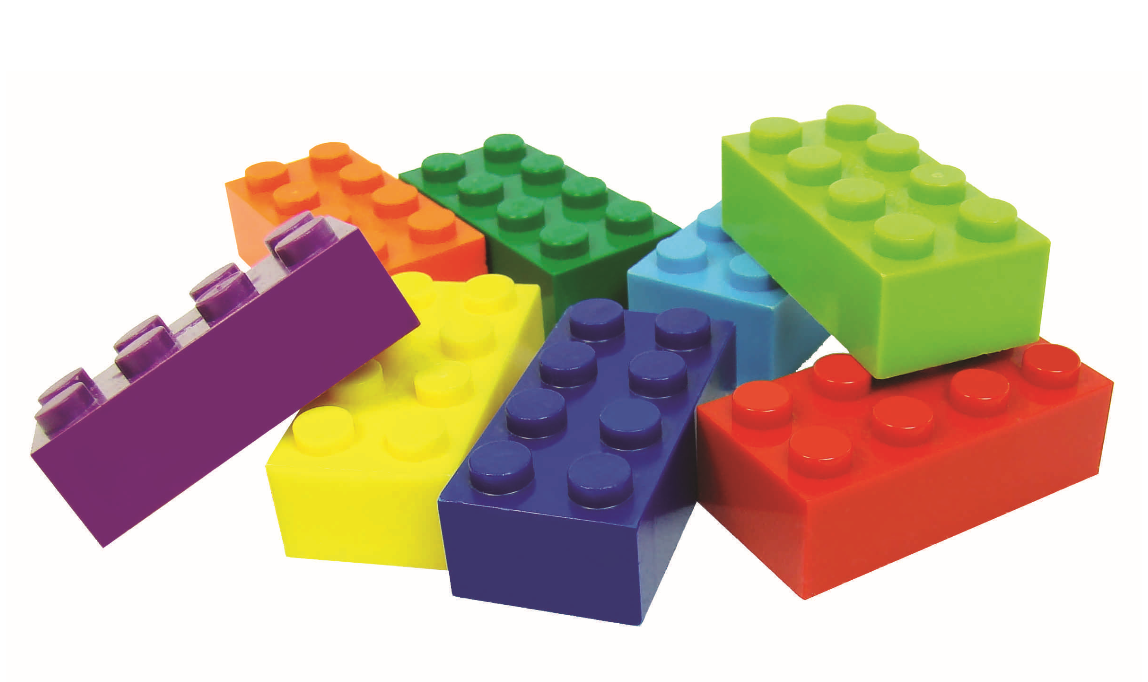 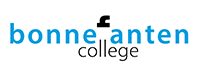 NPO - Nationaal Plan Onderwijs
Plan van aanpak vastgesteld.
Extra ondersteuning Nederlands, wiskunde en D&P.
Extra ondersteuning binnen het Ondersteuningsteam.
Extra inzet collega’s voor ondersteuning differentiatie en wegwerken achterstanden.
Extra middelen voor culturele en sportieve activiteiten.
Extra ondersteuning practica.

1	April: evaluatie en bijstelling Plan van aanpak NPO.
BOUWEN
SAMEN BOUWEN AAN DE ONTWIKKELING VAN DE LEERLING EN DE MEDEWERKER
STRUCTUUR
Kanteling van de organisatiestructuur – directe aansturing op vakinhoud & ondersteuning op begeleiding. Veranderingen van de rol teamleider, mentor en de vakdocent
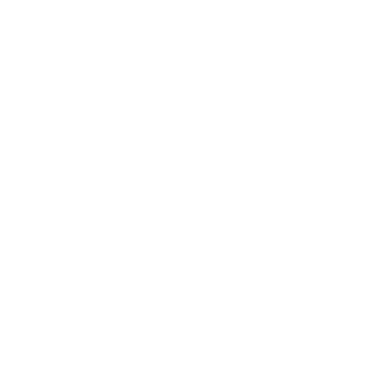 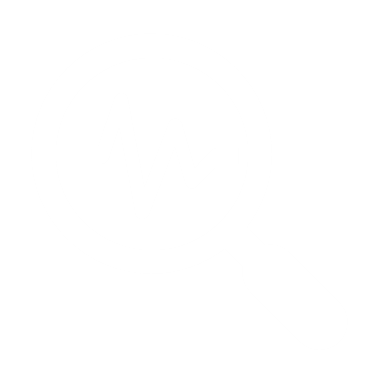 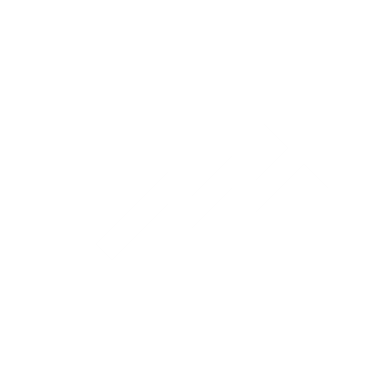 LEERLIJN
DIFFERENTIATIE
ANALYSE
De leerling is in beeld. Er wordt maatwerk aangeboden aan de leerling. 
Cijfers | Skills | Vaardigheden
Kwaliteitssysteem met geïntegreerde PDCA-cyclus.
OnSpect
Ontwikkeling van de doorlopende leerlijn. Leerdoelen zijn in beeld. Wie | Wat | Waar | Wanneer | Hoe
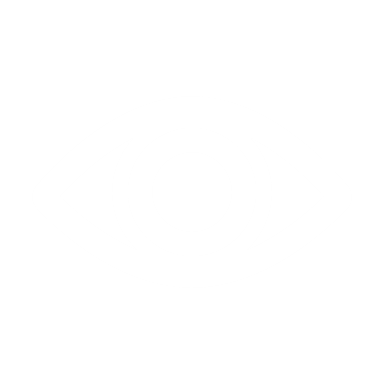 LEIDERSCHAP
Eigenaarschap & betrokkenheid creëren in de organisatie | Leiderschapsontwikkeling van het managementteam
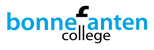 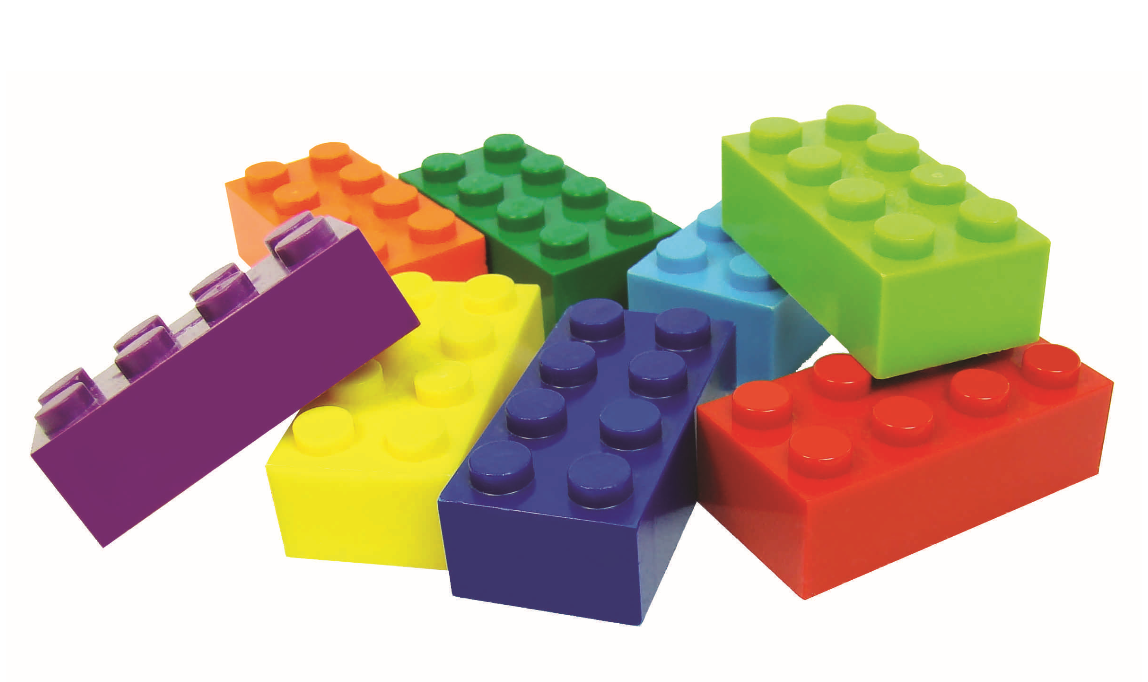 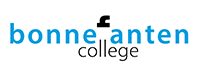 Kwaliteitscommissie
De kwaliteitscommissie ondersteunt de vaksecties en de schoolleiding op het gebied van kwaliteitsmeting en kwaliteitsbewustzijn. Zij ondersteunen de collega’s onder andere op het vlak van RTTI en de cijferanalyses met behulp van Cum Laude. Door middel van training krijgen we steeds meer expertise in huis om deze middelen optimaal in te zetten.

Schooljaar: training experts en sectiemodule Cum Laude.
Schooljaar: training experts en nieuwe collega’s RTTI.
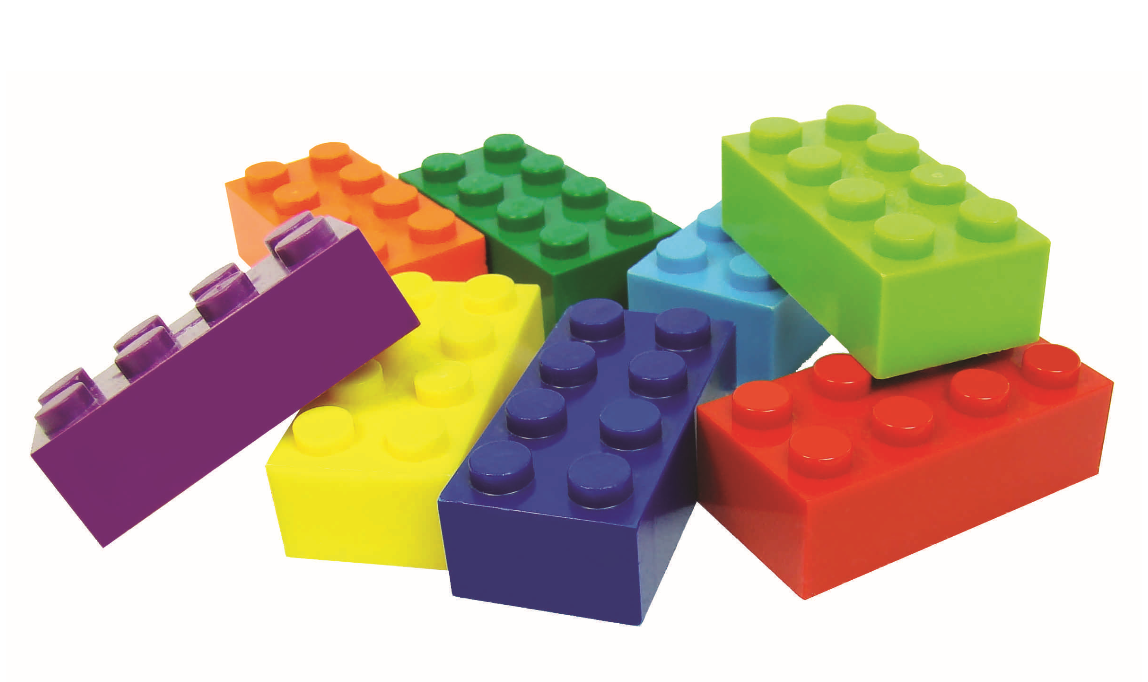 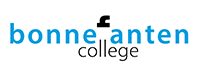 Determinatie Heterogene Brugklassen
Door het toekennen van een subsidie kunnen we tijdelijk een werkgroep faciliteren die de differentiatie in de heterogene klassen in leerjaar 1 en 2 analyseert en aanbevelingen schrijft voor de schoolleiding. Het doel is om ons systeem van determinatie in leerjaar 1 en 2 te onderbouwen en te versterken. Aan de hand van een projectplan wordt einde van het schooljaar een rapport opgeleverd.

1	Oktober: projectplan werkgroep determinatie heterogene klassen.
2	April: opleveren rapport.
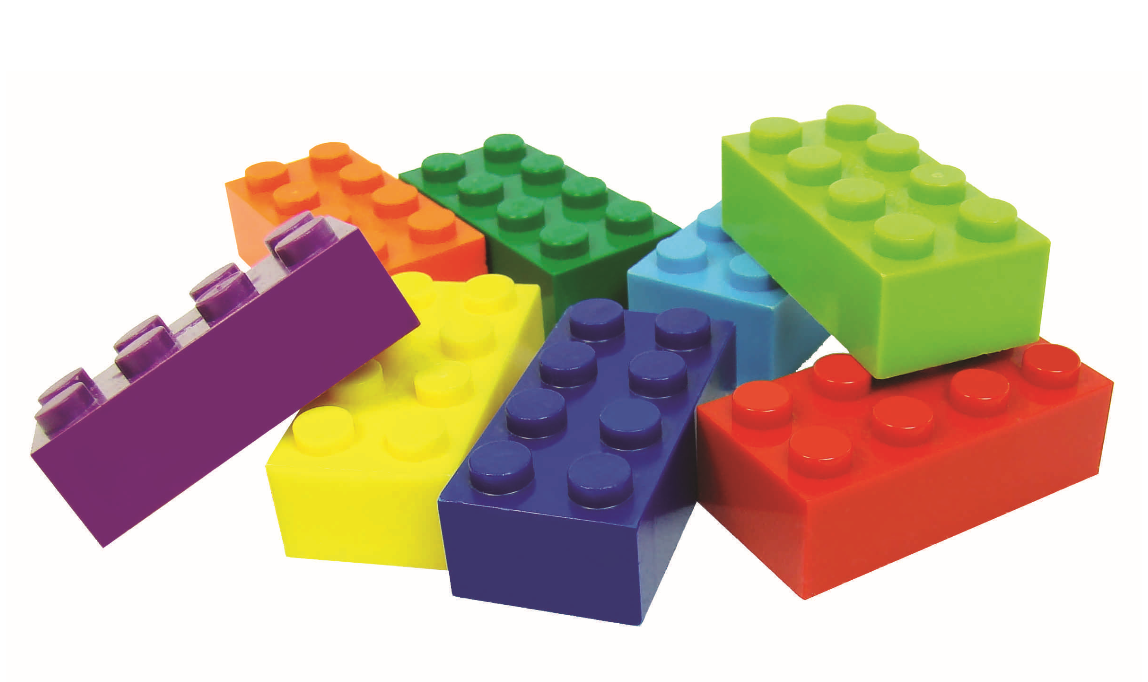 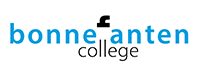 RTTIonline - het middel
RTTI wordt toegepast om het leren leren te ondersteunen en te monitoren. 
KWALITEITSBEWAKING
SOM & RTTI  staan centraal voor de cijferregistratie!
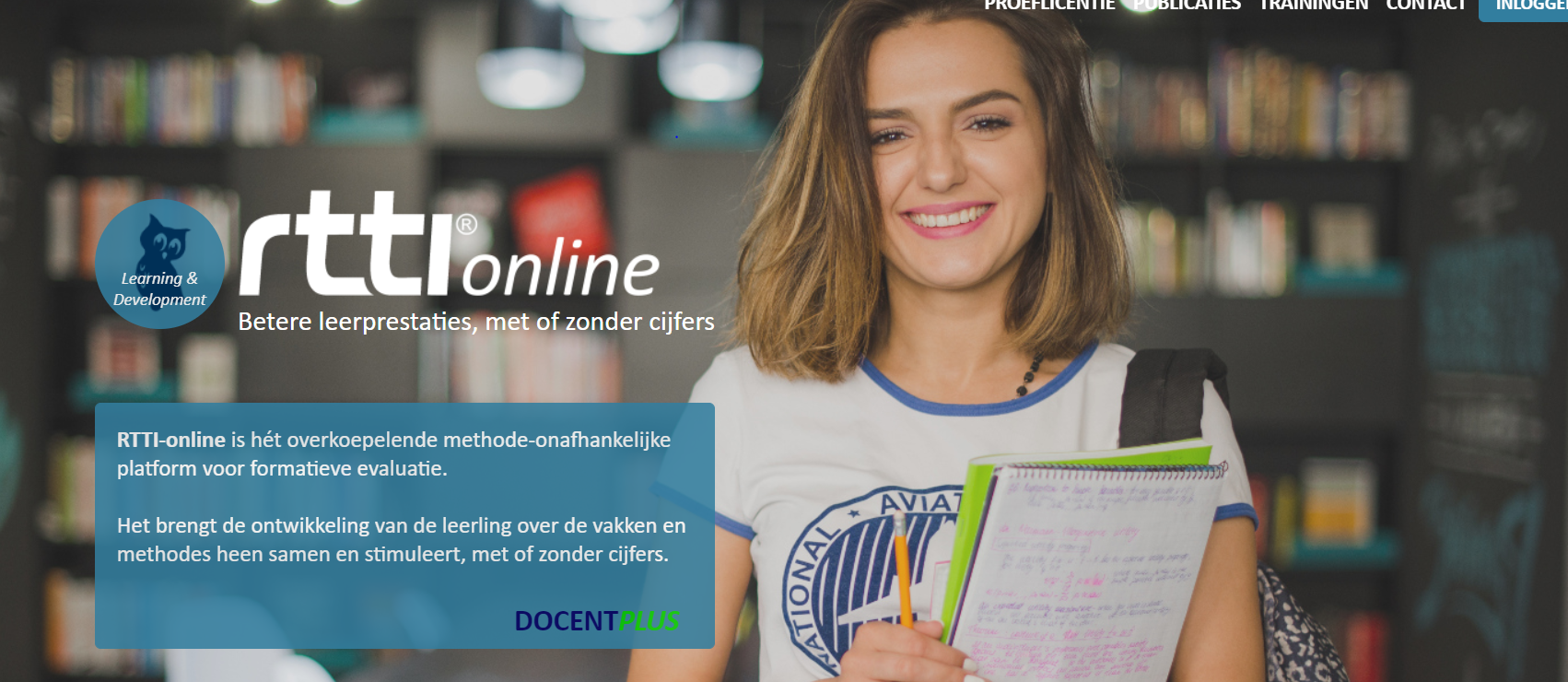 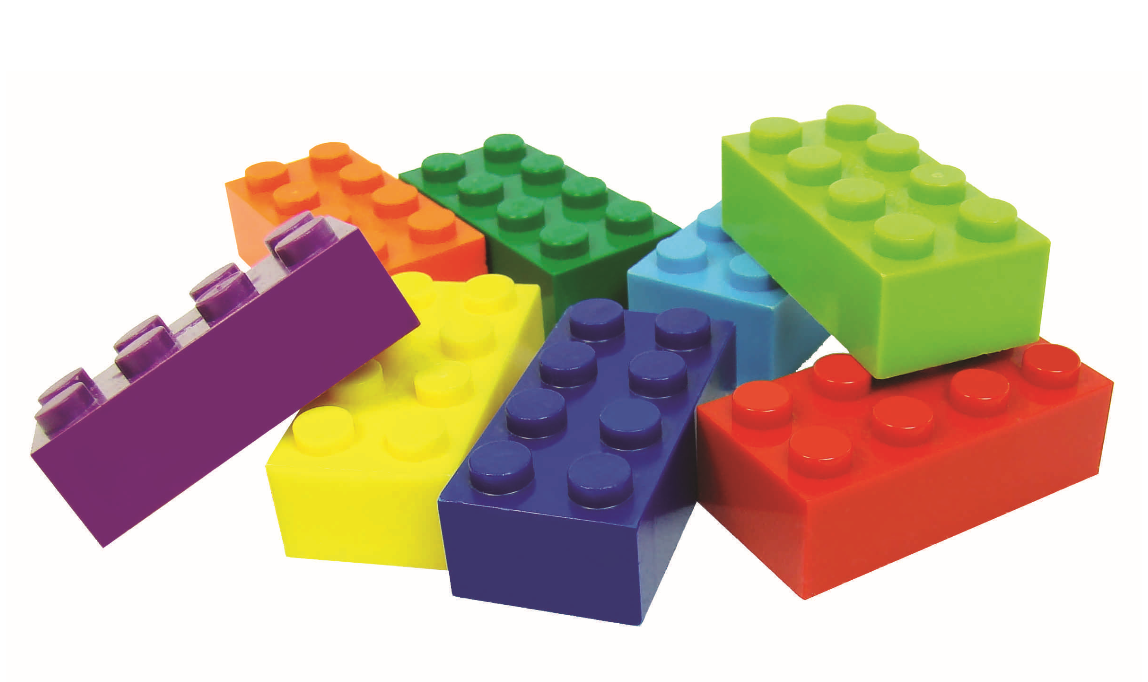 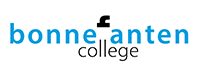 OMZA
 Groen is oké
 Oranje is let op
 Rood is, dit is niet goed, 
reflecteer op je studie-aanpak
KWALITEITSGEBIEDEN 0-meting
WAARBORGING VAN DE KWALITEITSGEBIEDEN OP HET BONNEFANTEN COLLEGE | ONSPECT
ONDERDELEN
PDCA
Het is raadzaam om de PDCA-cyclus te koppelen aan de juiste personen/werkgroepen.
WAARBORGING
BASISKWALITEIT OP ORDE
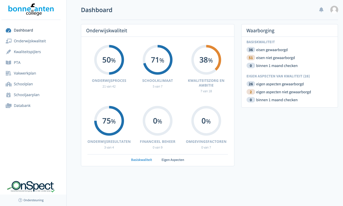 36 deugdelijkheidseisen worden gewaarborgd
51 deugdelijkheidseisen worden (nog) niet gewaarborgd

Opvallend: 
25% - OP2 Zicht op leerling 
00% - OP3 Didactisch handelen
12% - KA2 Kwaliteitscultuur
00% - FB Financieel Beheer | te verklaren
00% - OF Omgevingsfactoren
Niet gedekte deugdelijkheidseisen – veelal Check & Act
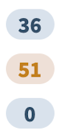 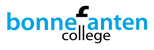 BOUWEN
SAMEN BOUWEN AAN DE ONTWIKKELING VAN DE LEERLING EN DE MEDEWERKER
STRUCTUUR
Kanteling van de organisatiestructuur – directe aansturing op vakinhoud & ondersteuning op begeleiding. Veranderingen van de rol teamleider, mentor en de vakdocent
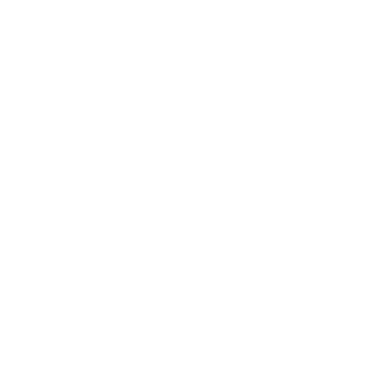 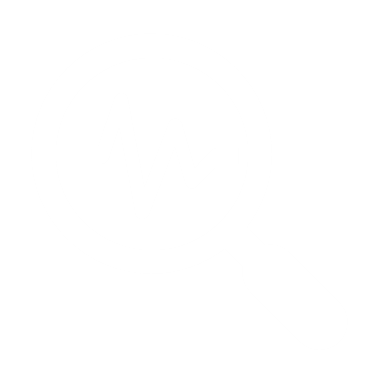 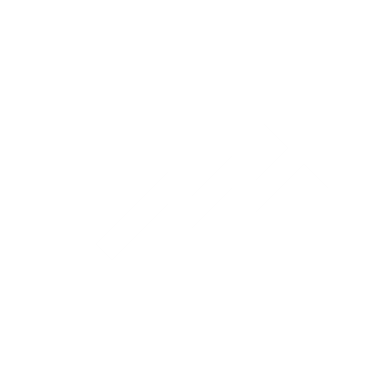 LEERLIJN
DIFFERENTIATIE
ANALYSE
De leerling is in beeld. Er wordt maatwerk aangeboden aan de leerling. 
Cijfers | Skills | Vaardigheden
Kwaliteitssysteem met geïntegreerde PDCA-cyclus.
OnSpect
Ontwikkeling van de doorlopende leerlijn. Leerdoelen zijn in beeld. Wie | Wat | Waar | Wanneer | Hoe
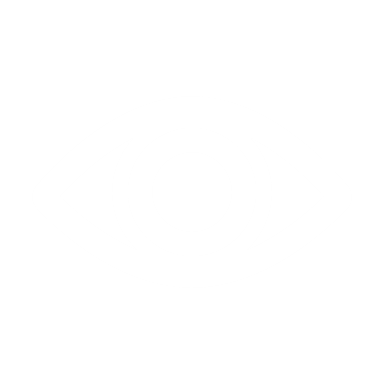 LEIDERSCHAP
Eigenaarschap & betrokkenheid creëren in de organisatie | Leiderschapsontwikkeling van het managementteam
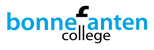 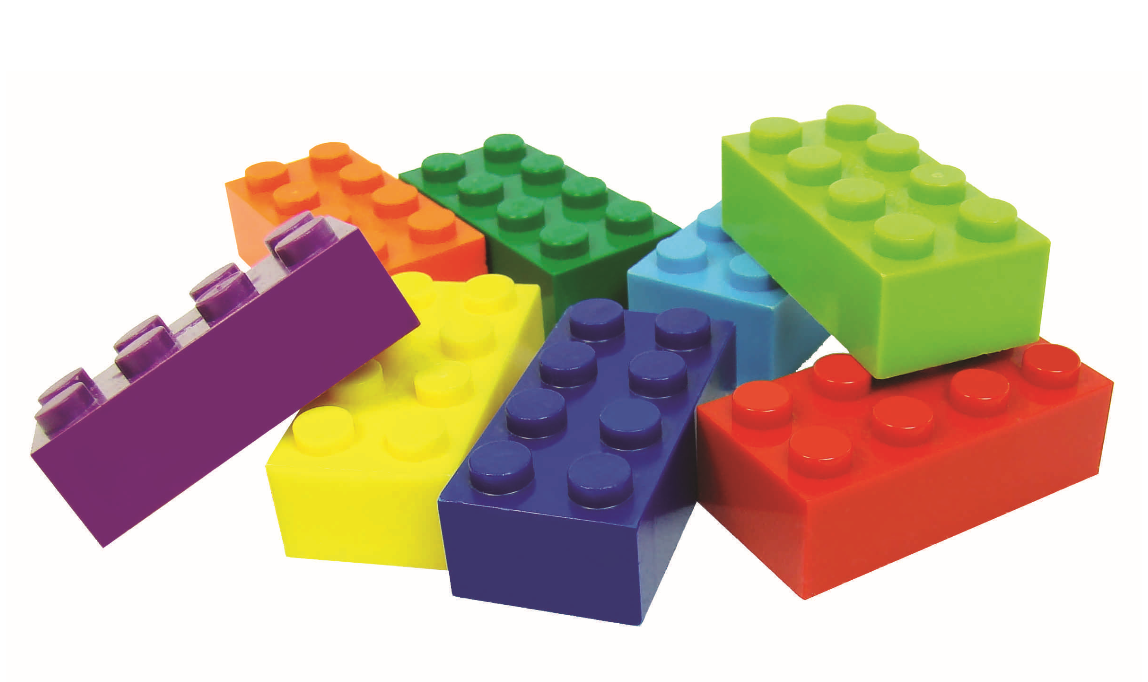 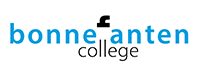 Leiderschap
Het versterken van leiderschap is een beproefde manier om de kwaliteit van de school te verbeteren. We zetten in op de ontwikkeling van de sectievoorzitter als leider van de vaksectie en op de ontwikkeling van de managementstructuur. In de notitie “directiestructuur Bonnefanten College en servicecentrum” hebben we de ontwikkeling van de directiestructuur beschreven. Deze is afgelopen jaar aangeboden aan de MR.

Schooljaar: training sectievoorzitters en sectiemodule Cum Laude.
Schooljaar: uitwerking managementstructuur en implementatie.
BOUWEN
SAMEN BOUWEN AAN DE ONTWIKKELING VAN DE LEERLING EN DE MEDEWERKER
STRUCTUUR
Kanteling van de organisatiestructuur - directe aansturing op vakinhoud & ondersteuning op begeleiding. Veranderingen van de rol teamleider, mentor en de vakdocent
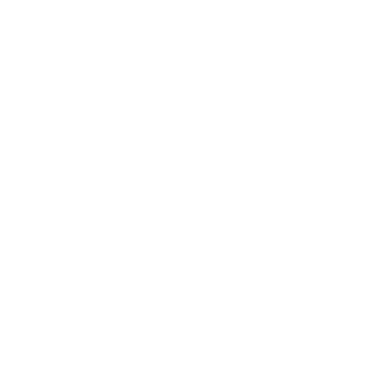 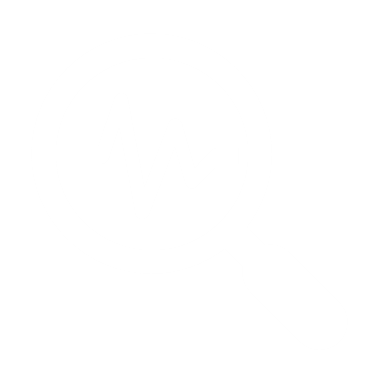 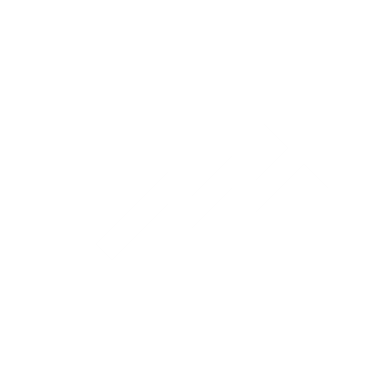 LEERLIJN + VAKWERKPLAN
DIFFERENTIATIELESSEN
ANALYSE
De leerling is in beeld. Er wordt maatwerk aangeboden aan de leerling. 
Cijfers | Skills | Vaardigheden
Kwaliteitssysteem met geïntegreerde PDCA-cyclus.
OnSpect
Ontwikkeling van de doorlopende leerlijn. Leerdoelen zijn in beeld. Wie | Wat | Waar | Wanneer | Hoe
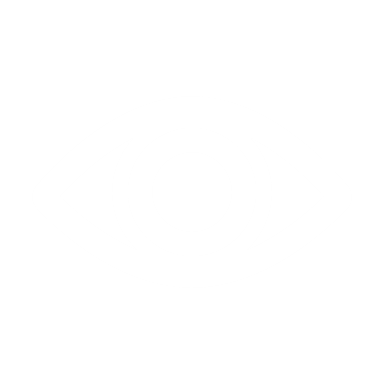 LEIDERSCHAP
Eigenaarschap & betrokkenheid creëren in de organisatie | Leiderschapsontwikkeling van het managementteam
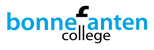 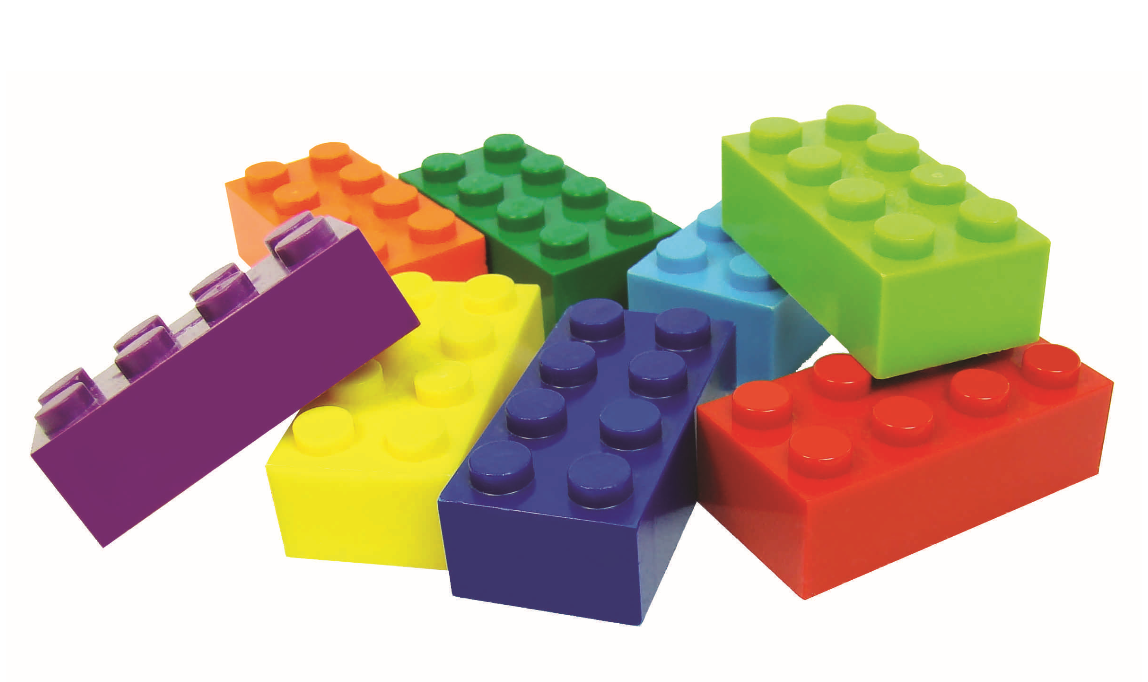 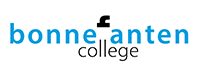 Portefeuilles schoolleiding
Een rector met portefeuilles financiën, huisvesting en beheer en M&O (mensen en organisatie). Stuurt team DoZoCo (Docenten Zonder Conrector) aan.
Een conrector* met portefeuilles onderwijs, kwaliteit en formatie. Stuurt team sectievoorzitters, kwaliteitscommissie, examencommissie en kolom coördinatoren aan.
Een conrector met portefeuilles begeleiding, passend onderwijs, relatie PO en PR en Communicatie. Stuurt team mentoren aan.
Een teamleider met portefeuille organisatie. Stuurt OOP en servicecentrum aan. Op termijn wordt dit een OOP-teamleider en zal geen deel meer uitmaken van de schoolleiding.

*Na besluitvorming
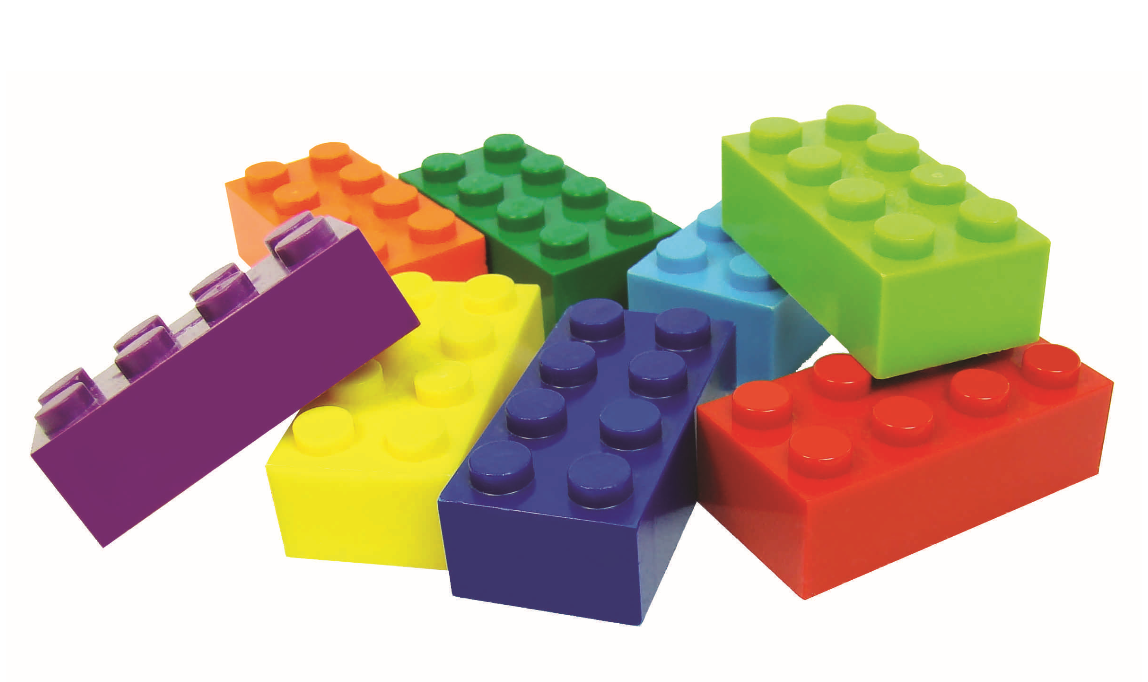 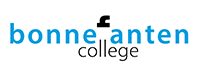 Kolomcoördinatoren
In onze matrixorganisatie misten we specifieke aandacht voor de onderwijskolommen BK, TL en H/V. Vandaar dat we hebben besloten om drie kolomcoördinatoren aan te stellen. De kolomcoördinatoren zijn niet uitvoerend maar beleidsondersteunend. Vanuit een projectopdracht verdiepen de kolomcoördinatoren zich in zaken als:
Visie op de kolom 
Didactiek en toetsing
LOB
Ontwikkeling Skills

1. Oktober: projectopdracht gereed.
2. April: evaluatie kolomcoördinatie.
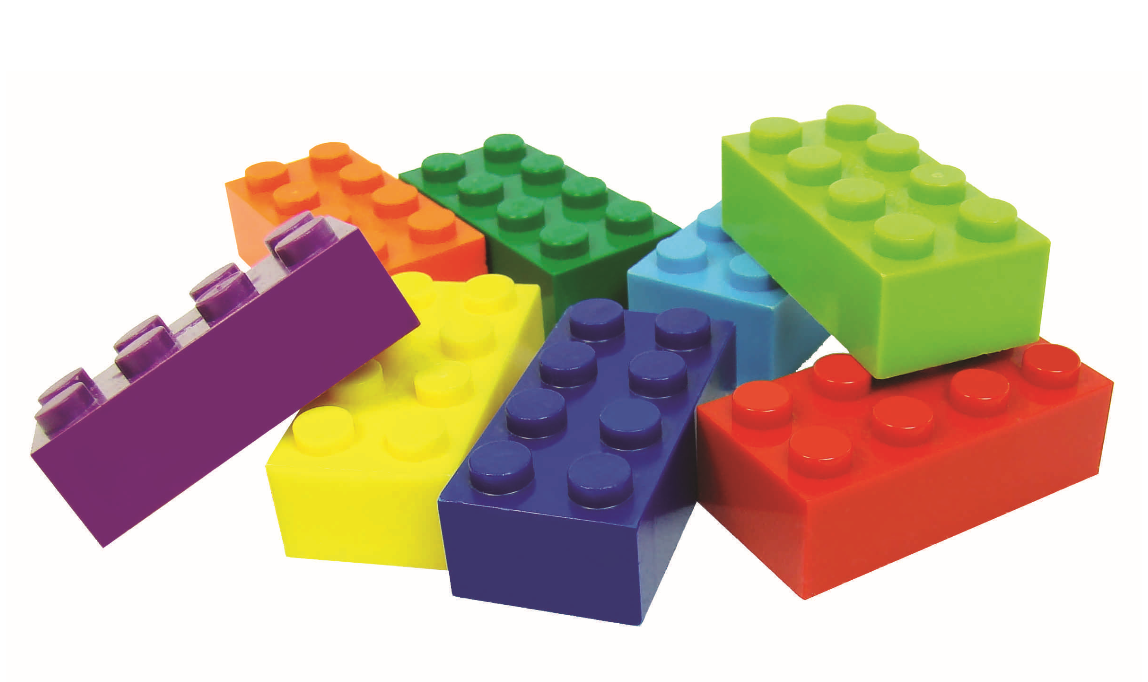 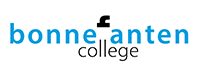 Les 2.1.
Ik ben…. omdat wij zijn